LORD,
Teach Us To
PRAY
Luke 11:1-13
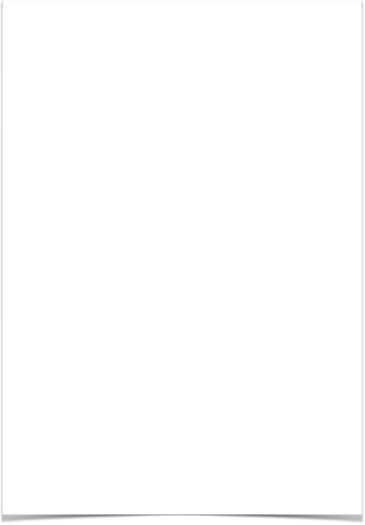 PRAY
LORD,
Teach Us To
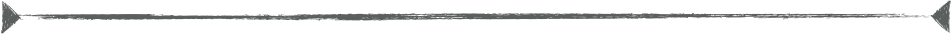 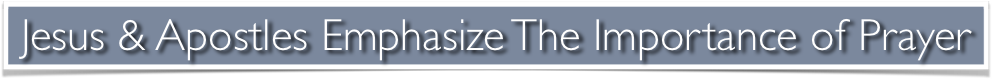 Luke 18:1  “a parable … that men ought always to pray, and not to faint.”
1 Thess 5:17,18 - “Pray without ceasing … in everything give thanks”
Phil 4:6 “Be anxious for nothing but in every thing by prayer…let your request be known”
1 Tim 2:1  - “I exhort first of all that supplications, prayers, intercessions, and giving of thanks be made for all men,”
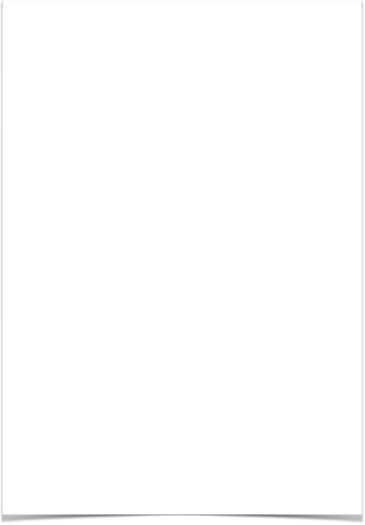 PRAY
LORD,
Teach Us To
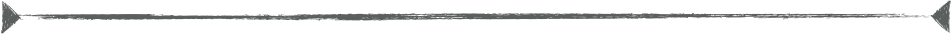 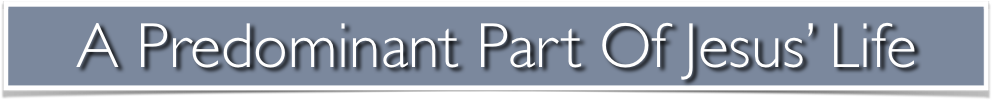 Luke 9:18 - went out alone to pray
Luke 6:12 - prayed all night before choosing the twelve.
Mark 1:35 - “rising up a great while before day He went out and departed to a solitary place, and there prayed.”
Luke 5:15-16 - left the multitude, into the wilderness to pray
Matt 26:36-44; Luke 22:39-45; Mark 14:32-41 – before His death - “Could you not watch WITH Me for one hour”
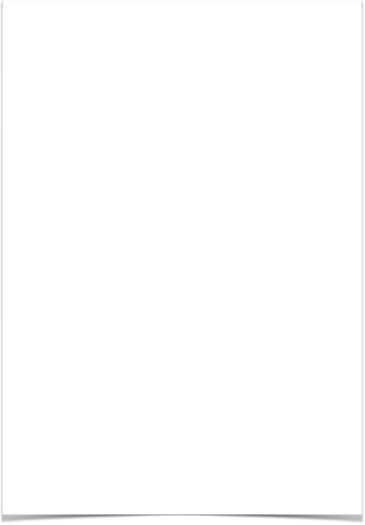 PRAY
LORD,
Teach Us To
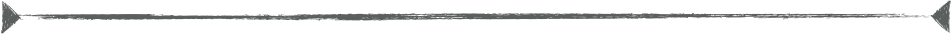 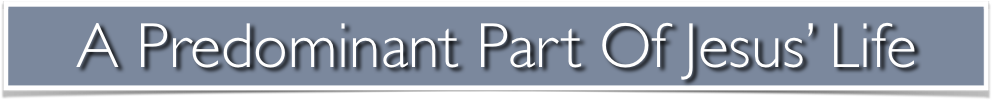 Jesus, on occasion . . . 
Was too busy to eat: MARK 3; JOHN 4
Was too busy to sleep LUKE 6
But Jesus was never too busy to pray!!
Luke 11:1–13 (NKJV)
1 Now it came to pass, as He was praying in a certain place, when He ceased, that one of His disciples said to Him, “Lord, teach us to pray, as John also taught his disciples.” 2 So He said to them, “When you pray, say: Our Father in heaven, Hallowed be Your name. Your kingdom come. Your will be done On earth as it is in heaven. 3 Give us day by day our daily bread. 4 And forgive us our sins, For we also forgive everyone who is indebted to us. And do not lead us into temptation, But deliver us from the evil one.”
Luke 11:1–13 (NKJV)
5 And He said to them, “Which of you shall have a friend, and go to him at midnight and say to him, ‘Friend, lend me three loaves; 6 for a friend of mine has come to me on his journey, and I have nothing to set before him’; 7 and he will answer from within and say, ‘Do not trouble me; the door is now shut, and my children are with me in bed; I cannot rise and give to you’? 8 I say to you, though he will not rise and give to him because he is his friend, yet because of his persistence he will rise and give him as many as he needs.
Luke 11:1–13 (NKJV)
9 “So I say to you, ask, and it will be given to you; seek, and you will find; knock, and it will be opened to you. 10 For everyone who asks receives, and he who seeks finds, and to him who knocks it will be opened. 11 If a son asks for bread from any father among you, will he give him a stone? Or if he asks for a fish, will he give him a serpent instead of a fish? 12 Or if he asks for an egg, will he offer him a scorpion? 13 If you then, being evil, know how to give good gifts to your children, how much more will your heavenly Father give the Holy Spirit to those who ask Him!”
PRAY
LORD,
Teach Us To
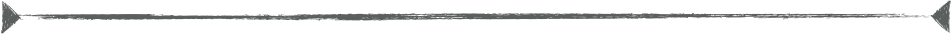 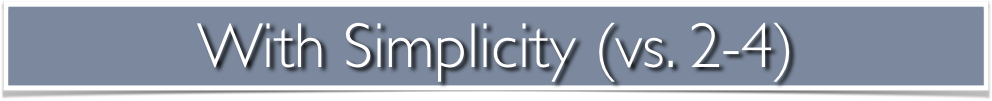 Luke 11:1–13 (NKJV)
2 So He said to them, “When you pray, say: Our Father in heaven, Hallowed be Your name. Your kingdom come. Your will be done On earth as it is in heaven. 3 Give us day by day our daily bread. 4 And forgive us our sins, For we also forgive everyone who is indebted to us. And do not lead us into temptation, But deliver us from the evil one.”
Matthew 6:9–13 (NKJV)
9 In this manner, therefore, pray: Our Father in heaven, Hallowed be Your name. 10 Your kingdom come. Your will be done On earth as it is in heaven. 11 Give us this day our daily bread. 12 And forgive us our debts, As we forgive our debtors. 13 And do not lead us into temptation, But deliver us from the evil one. For Yours is the kingdom and the power and the glory forever. Amen.
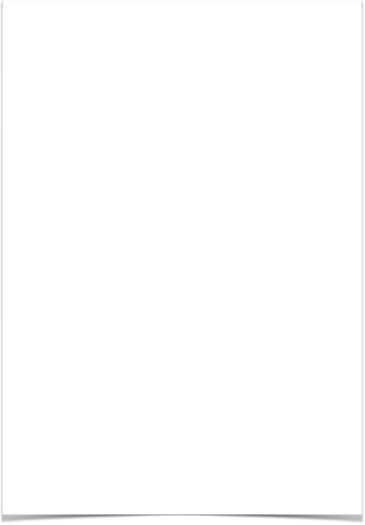 PRAY
LORD,
Teach Us To
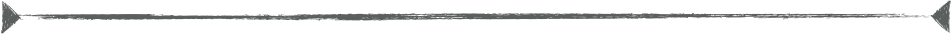 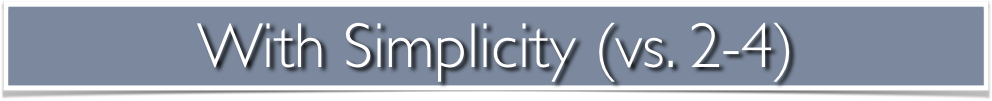 Jesus' "illustration" of prayer is VERY different from the "many words" used by the heathen 
God-ward – three clauses dealing with things of God
Man-ward – three clauses dealing with things of man
A simple sincere expression of one’s praise, submission and petitions . . .
2 Our Father 
Hallowed be Your name. 
Your kingdom come.
2 Our Father 
Hallowed be Your name. 
Your kingdom come.
3 Give us our daily bread. 
4 forgive us our sins, 
do not lead us into temptation,
3 Give us our daily bread. 
4 forgive us our sins, 
do not lead us into temptation,
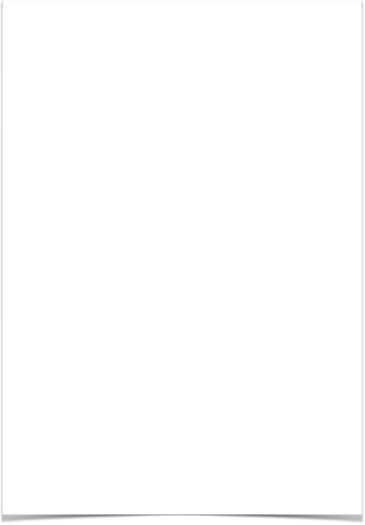 PRAY
LORD,
Teach Us To
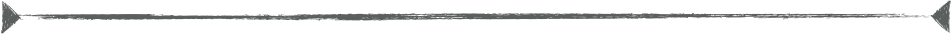 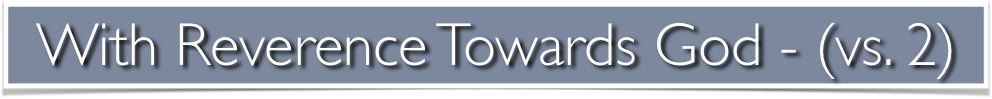 "Our Father” — (cf. Mat 6:9)  
Acknowledging God as being our source of life, blessings and hope – Ps. 84:11; James 1:17
Expression of our total dependence upon Him – Acts 17:24-29; cf Luke 18:9-14
Expression of our relationship with Him, (“Abba Father”) – Rom 8:15; Gal 4:6; 1 Pet 5:7; Gal. 3:26,27
Our Father in heaven,
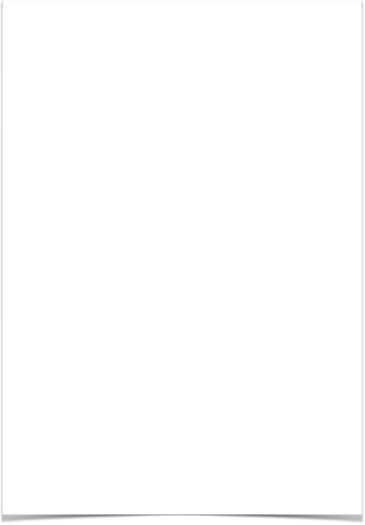 PRAY
LORD,
Teach Us To
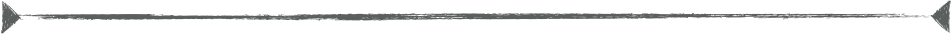 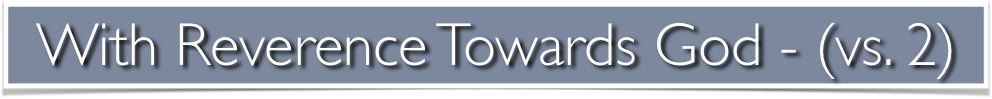 "Our Father” — (cf. Mat 6:9)
“Father was not a term often used by the Jews in their prayers, for it implies a relationship far beyond that which they imagined possible.” -  (Kenneth Chumbley - 119)
Our Father in heaven,
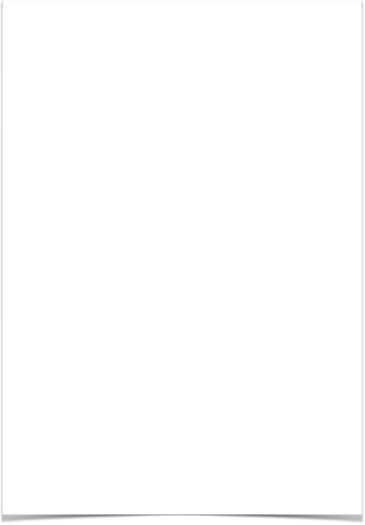 PRAY
LORD,
Teach Us To
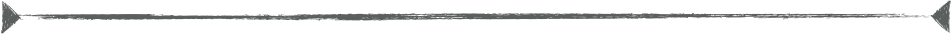 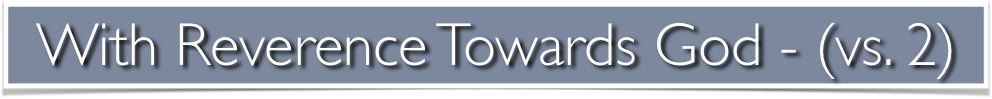 "Our Father” — (cf. Mat 6:9)
“abba Is the word framed by the lips of infants, and betokens unreasoning trust; "father" expresses an intelligent apprehension of the relationship. The two together express the love and intelligent confidence of the child.” - Vine's
Our Father in heaven,
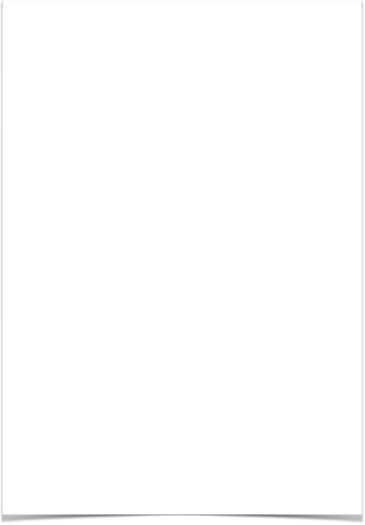 PRAY
LORD,
Teach Us To
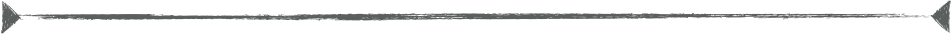 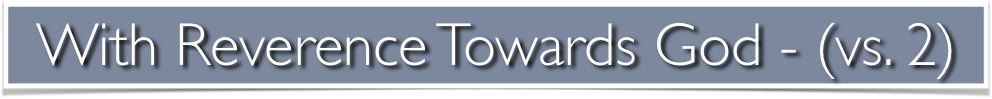 "Hallowed be Your name.” — (cf. Mat 6:9)  
hagiazo (ἁγιάζω, 37), “to make holy” (from hagios, “holy”), signifies to set apart for God, to sanctify, to make a person or thing the opposite of koinos, “common”; it is translated “Hallowed,” with reference to the name of God (that is, His Being and character) -
"Hallowed be Your name.”
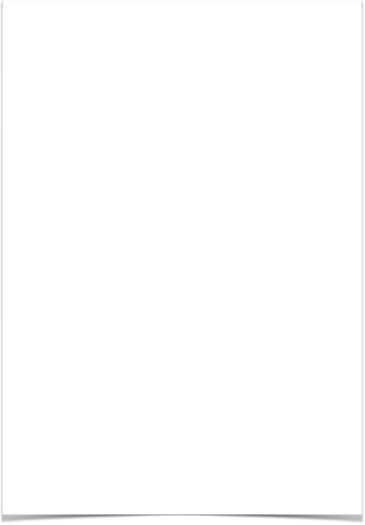 PRAY
LORD,
Teach Us To
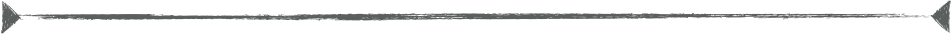 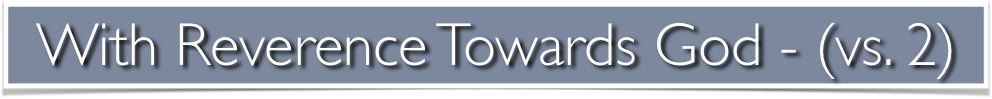 "Hallowed be Your name.” — (cf. Mat 6:9)  
We Acknowledge God as being over all creation - (Ps. 57:11; 72:18, 19; 108:5; Is. 57:15;)
Most importantly, we recognize His glory and authority in our own heart and lives. (1 Peter 3:15; Prov. 1:7; Eccl. 12:13)
God is Who He Is regardless of our acknowledgement of Him. - (Lev 10:3; Is. 5:16; Eze. 36:23)
"Hallowed be Your name.”
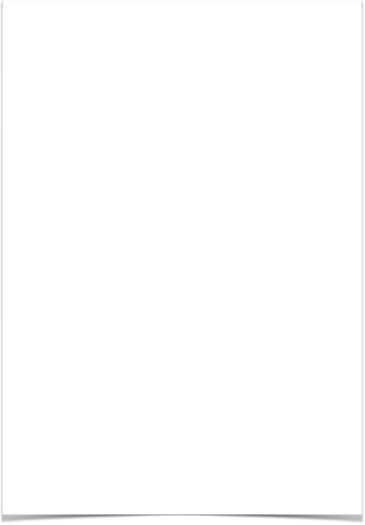 PRAY
LORD,
Teach Us To
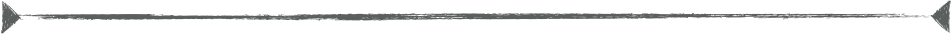 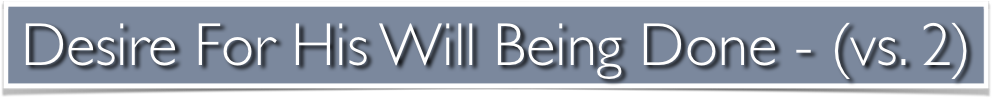 "Your kingdom come.” (cf. Mt 6:10)  
The kingdom of Christ came with power – Mark 9:1; Acts 2; 
Spiritual in nature – (John 18:36)
Translated into this kingdom (the church) now – Mat 16:18; Col. 1:13
Jesus is NOW King of kings & Lord of lords– Acts 2:36; 1 Cor. 15:24-26; 1 Tim. 6:15; Rev. 1:5; 17:14. 
We do still need to pray God’s purposes be accomplished & His will be done! — Mat 26:39-42; Ep. 6:18
"Your kingdom come.”
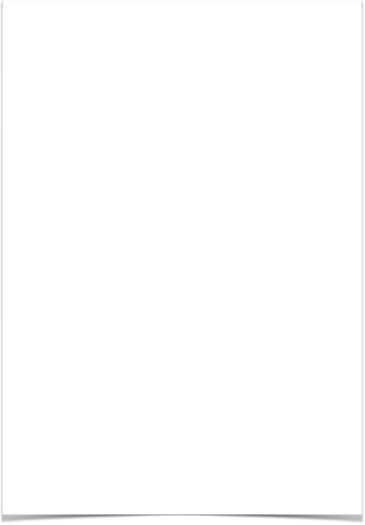 PRAY
LORD,
Teach Us To
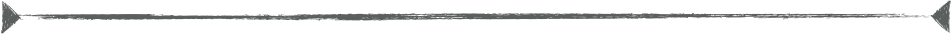 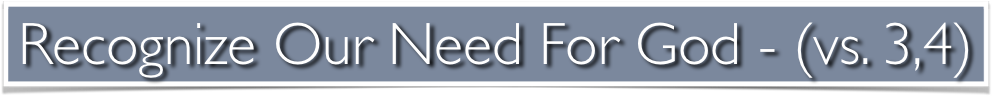 To provide for our physical needs: (cf. Mt 6:11)  
God is concerned about our needs - (Ps 37:25; Mat 6:25-34; 1 Pet 5:7)
God knows what we need – but He still wants us to ask – (reflection of our faith – Mat 6:25-34)
Material things must not dominate our concerns, (Mat 4:4; Deut. 8:3; John 6:27-33; 1 John 2:15-17)
Material things are temporal - they will pass away — (2 Cor 4:16-18)
"Give us day by day our daily bread.”
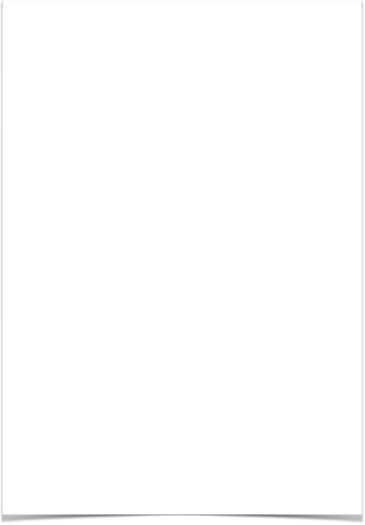 PRAY
LORD,
Teach Us To
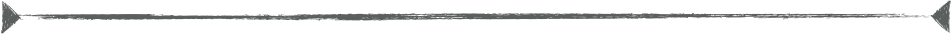 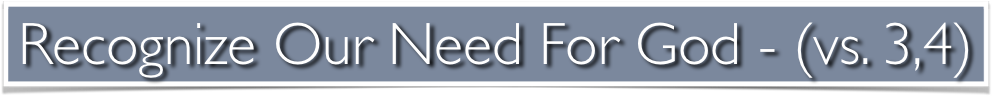 To provide for our SPIRITUAL needs - FORGIVENESS: (cf. Mt 6:12,13)  
God desires to forgive us of our sins and will if we do what He says – 2 Pet 3:9; 1 Tim 2:4; Acts 2:38; 3:19; Ep. 1:7; Col. 2:12,13
We must forgive others - Luke 17:3,4; 23:33-34; Ep 4:32; Co 3:13
If we do not forgive others, He will not forgive us – Mat 6:14,15; 18:21-35
"And forgive us our sins, For we also forgive everyone who is indebted to us.”
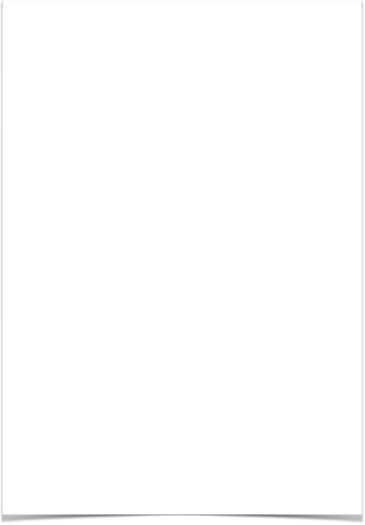 PRAY
LORD,
Teach Us To
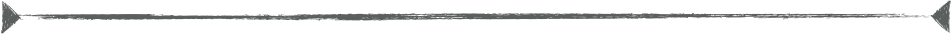 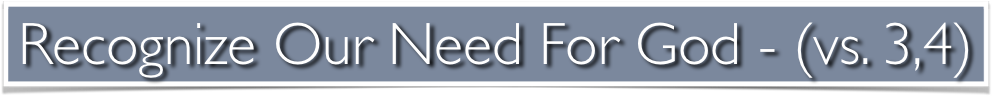 To provide for our SPIRITUAL needs - PROTECTION: (cf. Mt 6:12,13)  
God does not tempt us to do evil – but Satan does! – James 1:13-17
God’s instructions & wisdom will help – Prov 1:7-19; 2:10-12; etc. 
God provides a way out of every temptation- 1 Cor. 10:13
These words reflect an attitude & desire to do God’s will! – John 7:17
"And do not lead us into temptation, But deliver us from the evil one.”
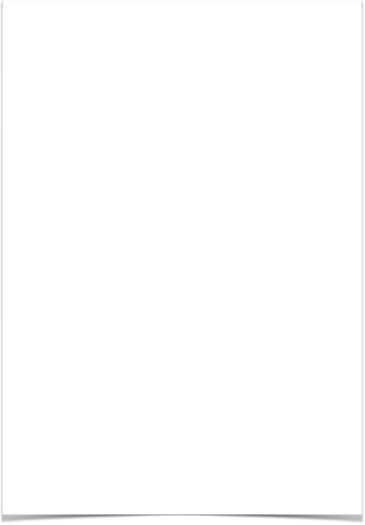 PRAY
LORD,
Teach Us To
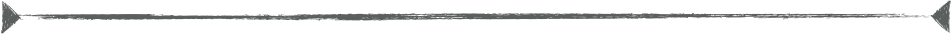 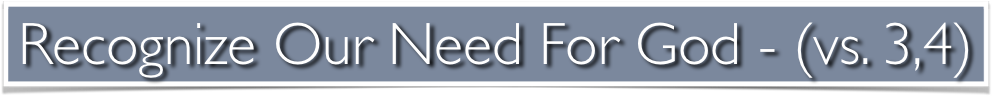 To provide for our SPIRITUAL needs - PROTECTION: (cf. Mt 6:12,13)  
If we reject God’s means of protection - we render ourselves helpless & hopeless!
Those who “have pleasure in unrighteousness” and therefore will not “receive a love for the truth” God will reject and turn them over to do evil – 2 Thes 2:10-12; Ro 1:24,26
"And do not lead us into temptation, But deliver us from the evil one.”
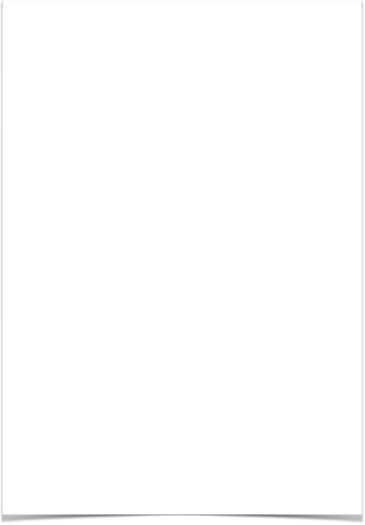 PRAY
LORD,
Teach Us To
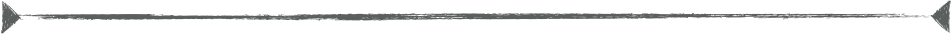 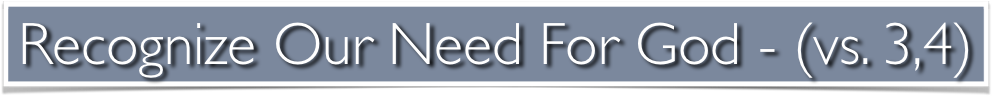 To provide for our SPIRITUAL needs - PROTECTION: (cf. Mt 6:12,13)  
God does test us! He allows our faith to be proven & STRENGTHENED …
God’s instructions – Heb. 11:17  
By persecution - due to our faithfulness  – Acts 14:22; 1 Thes 3:3; 1 Pet 4:12; 2 Tim 3:12
By physical suffering - Job; 2 Cor. 12:7; James 5:13-18
"And do not lead us into temptation, But deliver us from the evil one.”
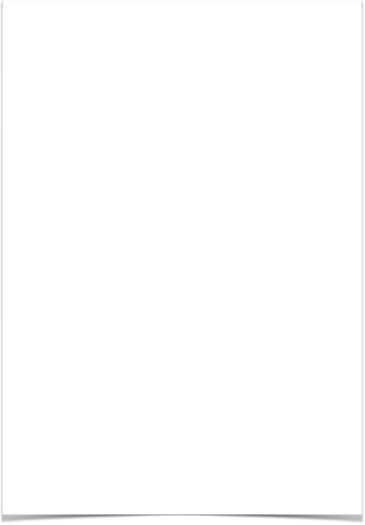 PRAY
LORD,
Teach Us To
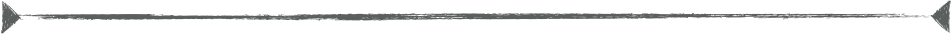 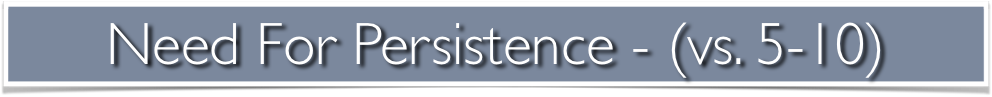 Arguments from the lesser to the greater  
If your neighbor will arise in the middle of the night and grant your petition because you bug him until he responds …
How much more will God give you what you need? 
cf. Parable of the Woman and the Judge - Luke 18:1-8
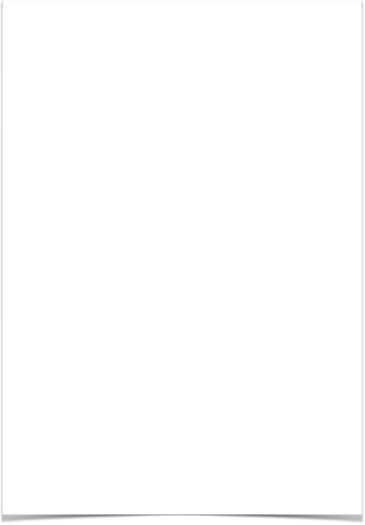 PRAY
LORD,
Teach Us To
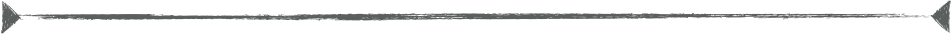 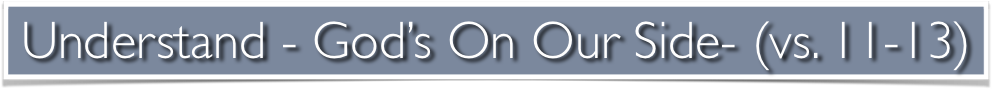 Arguments from the lesser to the greater  
A father is not going to reject the needs of his son.
He certainly will not give his son that which will harm him! 
How much more will your heavenly Father give the Holy Spirit to those who ask Him!”
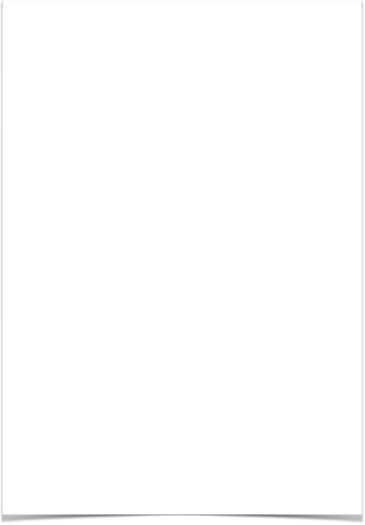 PRAY
LORD,
Teach Us To
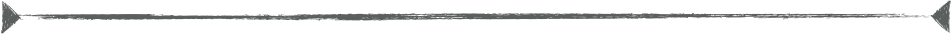 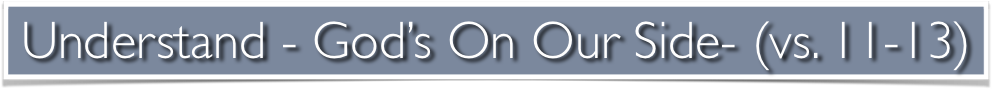 Luke 11:9–10 (NKJV)
9 “So I say to you, ask, and it will be given to you; seek, and you will find; knock, and it will be opened to you. 10 For everyone who asks receives, and he who seeks finds, and to him who knocks it will be opened.
[cf. Matt. 7:7; 21:22; Mark 11:24; John 15:7; James 1:5, 6; 1 John 3:22; 5:14, 15]
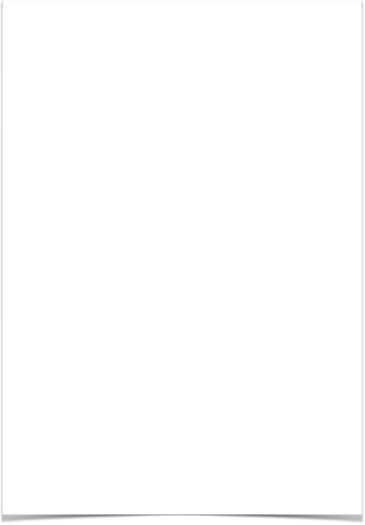 PRAY
LORD,
Teach Us To
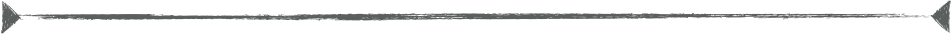 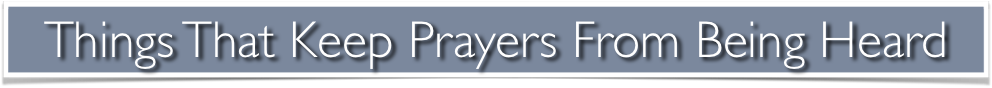 Pride – self-righteousness – Luke 18:9-14
Hypocrisy – to be seen of men – vain repetitions - Mat. 6:5-7
Without mercy – Mat. 6:15; 18:35; James 2:13
Unrighteousness – John 9:31
Selfishness – James 4:3
Lack of faith – James 1:5-8
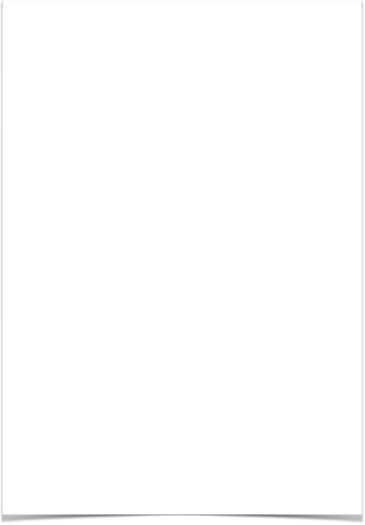 PRAY
LORD,
Teach Us To
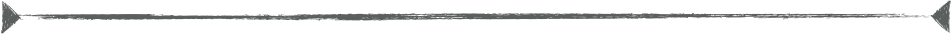 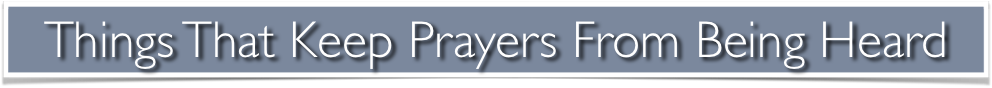 NOT a means of informing God – Luke 18:9-14; Acts 15:18; Mat 6:8
NOT a means of satisfying our selfishness – Jam 4:3
NOT a fire escape – Prov 1:24-33; Jam 1:6,7
LORD,
Teach Us To
PRAY
Do we acknowledge God’s sovereignty over all things?
Have we given Him complete control over us?
Luke 11:1-13
LORD,
Teach Us To
PRAY
Do you recognize your complete dependency upon God’s care, protection & guidance
Luke 11:1-13
Luke 11:1-13
LORD,
Teach Us To
PRAY
ARE YOU IN CHRIST? — Gal 3:26,27; 1 Tim 2:5
FOLLOWING CHRIST? — 1 John 3:22
PENITENT / CONFESSING? — 1 John 1:9,10
MERCIFUL? —  Mat 6:14,15
Luke 11:1-13
LORD,
Teach Us To
PRAY
Charts by Don McClain
Preached September 16, 2018 PM
West 65th Street church of Christ / P.O. Box 190062 / Little Rock AR 72219 / 501-568-1062
Email – donmcclain@sbcglobal.net  
More Keynote, PPT & Audio Sermons:
http://w65stchurchofchrist.org/coc/sermons/
James 5:13–18 (NKJV)
13 Is anyone among you suffering? Let him pray. Is anyone cheerful? Let him sing psalms. 14 Is anyone among you sick? Let him call for the elders of the church, and let them pray over him, anointing him with oil in the name of the Lord. 15 And the prayer of faith will save the sick, and the Lord will raise him up. And if he has committed sins, he will be forgiven.
James 5:13–18 (NKJV)
16 Confess your trespasses to one another, and pray for one another, that you may be healed. The effective, fervent prayer of a righteous man avails much. 17 Elijah was a man with a nature like ours, and he prayed earnestly that it would not rain; and it did not rain on the land for three years and six months. 18 And he prayed again, and the heaven gave rain, and the earth produced its fruit.